Regionalisierung- 
was heißt das?
So sieht unsere Kirchenregion 
"Südost" derzeit aus:
Schatt-hausen
Wiesloch
Petrus
Rotenberg
Malschenberg
Paulus
Rauenberg
Frauenweiler
Baiertal
Balzfeld
Malsch
Rettigheim
Dielheim
Walldorf
Horrenberg
St. Leon-Rot
Gemeinden in der Region
Was haben wir derzeit?

Was wird daraus?
5 Gemeinden
mit
insgesamt
14 Teilorten
7 Pfarrerin-nenstellen
3-5 Pfarrerin-nenstellen
mindestens
-30 %
Bei:
Personal
Gebäuden
Finanzierung
3 Diakonin-nenstellen
2 Diakonin-nenstellen
2-3 Kirchen
5 Kirchen
8 Gemeinde-häuser
2-3 Gemeinde-häuser
Was sind die Konsequenzen in der Praxis?

Welche Chancen birgt das?
Chancen
Konsequenzen
Regio-Gottesdienste
Regio-Bestattungskonzepte
Zusammenarbeit mit Synergieeffekten
Regio-Dienstpläne
Tauf-/ Hochzeitszentren
Förderung von Projektarbeit
Regio-Konfikonzept
Regio-Gebäudenutzung
Verschlankung der Verwaltung
Regio-Kirchenmusik
Regio-Seelsorge
Begabungsorientierte Arbeit
Regio-Kigo/Jugend
Regio-Verwaltung
Neue Gemeindezuschnitte
Wie sollen Gemeinden neu organisiert werden?
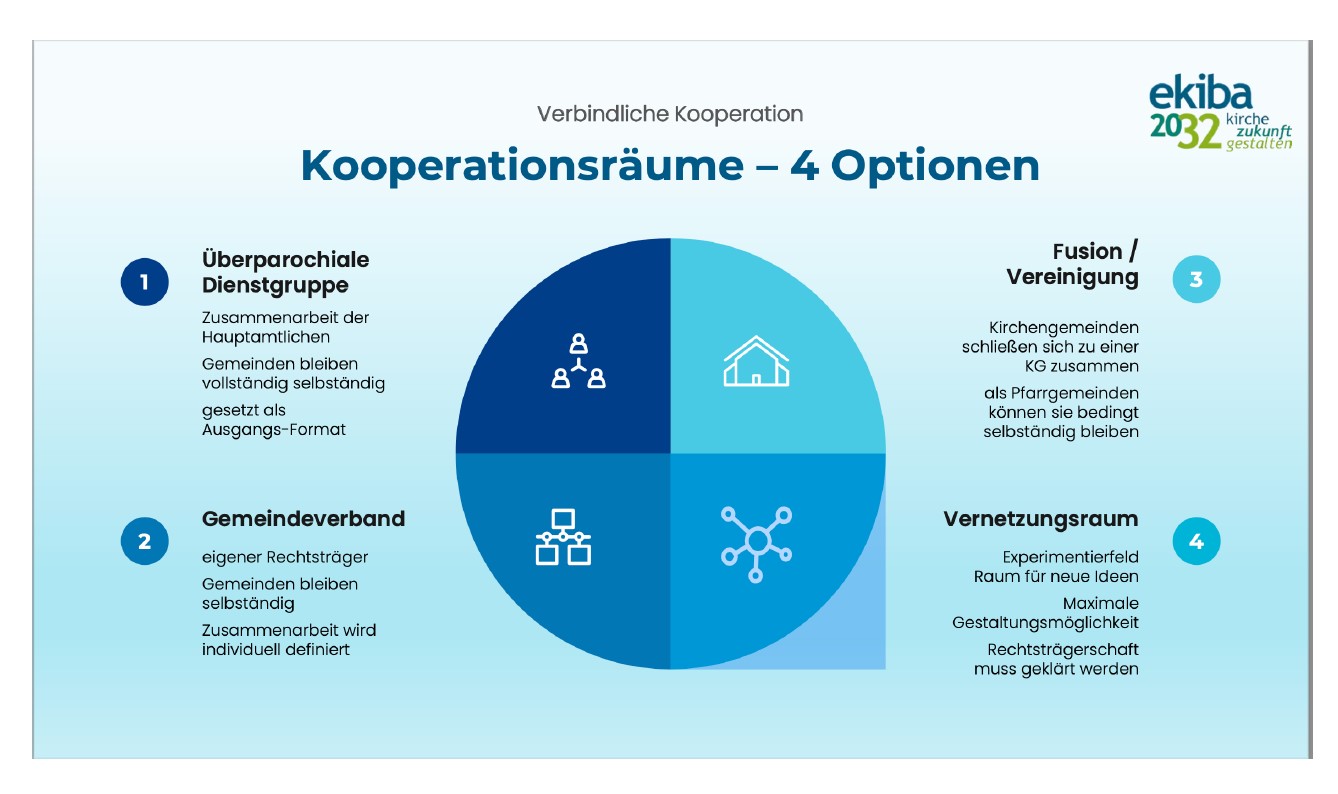 Wie könnte der Entwurf einer Großgemeinde Walldorf-Wiesloch aussehen (nur als Beispiel)
Schatt-hausen
Frauenweiler
Rotenberg
Wiesloch
Petrus
Rauenberg
Paulus
Malschenberg
Rettigheim
Malsch
Balzfeld
Baiertal
Großgemeinde
Horrenberg
Walldorf
St. Leon-Rot
Dielheim
So könnte es werden